О практике преобразования муниципального районав муниципальный округ
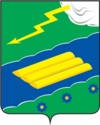 Глава Вилегодского муниципального округа Архангельской области
		 А.Ю. Аксенов
ОБЩАЯ ИНФОРМАЦИЯ О МУНИЦИПАЛЬНОМ ОБРАЗОВАНИИ
Вилегодский район образован в апреле 1924 года, расположенна юго-востоке Архангельской области. На севере граничитс Ленским, на западе – с Котласским районами, на востоке –с республикой Коми, на юге – с Кировской областью.
В 2020 году муниципальные образования Вилегодского района преобразованы в Вилегодский муниципальный округ Архангельской области.
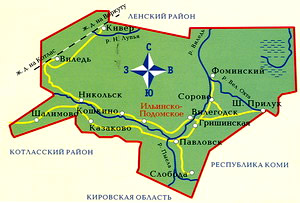 Площадь: 
4,7 тыс. кв. км 
(70% - леса)

Население:
8,3 тыс. человек 
(на 1.01.2021)
АДМИНИСТРАТИВНОЕ ДЕЛЕНИЕ МУНИЦИПАЛЬНОГО ОБРАЗОВАНИЯ «ВИЛЕГОДСКИЙ МУНИЦИПАЛЬНЫЙ РАЙОН»
ПОСЕЛЕНИЕ		ЦЕНТР

«Беляевское» 		с. Шалимово
17 населённых пунктов, 324 чел. (на 01.01.2009)

«Вилегодское»		с. Вилегодск
29 населённых пункта, 1909 чел. (на 01.01.2009)

«Ильинское»		с. Ильинско-Подомское
48 населённых пунктов, 6429 чел. (на 01.01.2009)

«Никольское»		с. Никольск
42 населённых пункта, 1161 чел. (на 01.01.2009)

«Павловское»		с. Павловск
23 населённых пункта, 1146 чел. (на 01.01.2009)

«Селянское»		п. Фоминск
11 населённых пунктов, 1741 чел. (на 01.01.2009)
Расстояние до областного центра – г.Архангельска - по автодороге – 730 км
Расстояние около 100 км до:
узловой ж/д станции «Котлас-Южный»
Аэропорта «Котлас»
Речного порта «Котлас»
Источник: ОЗ от 23.09.2004г. №258-внеоч.-ОЗ, Архангельскстат
Причины принятия решения о преобразовании
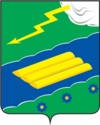 ОБЛАСТНОЙ ЗАКОН АРХАНГЕЛЬСКОЙОБЛАСТИ от 29 мая 2020 года N 266-17-ОЗ
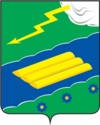 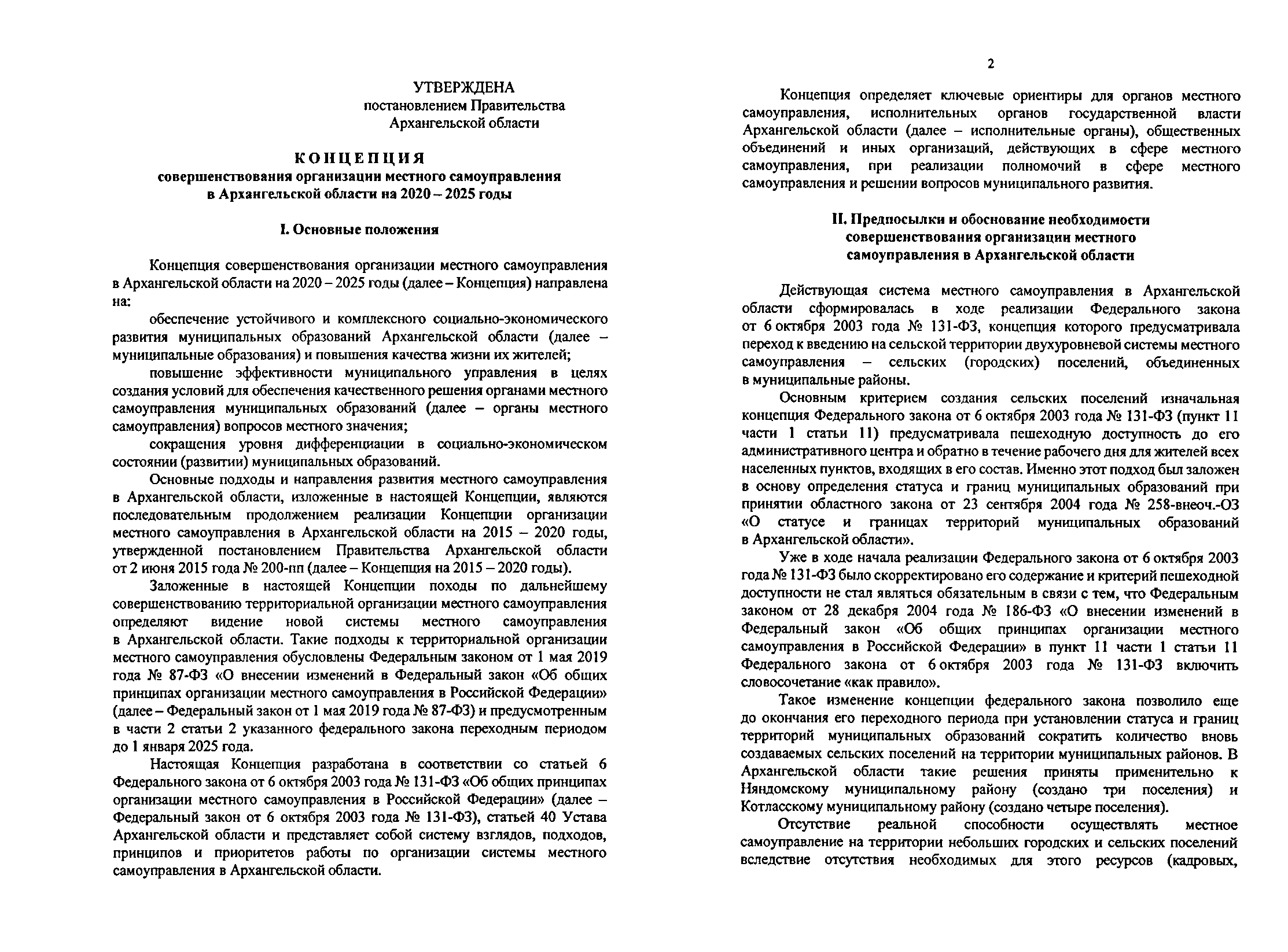 Почему решение было поддержано?
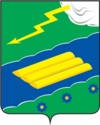 Почему решение было поддержано?
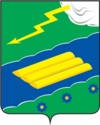 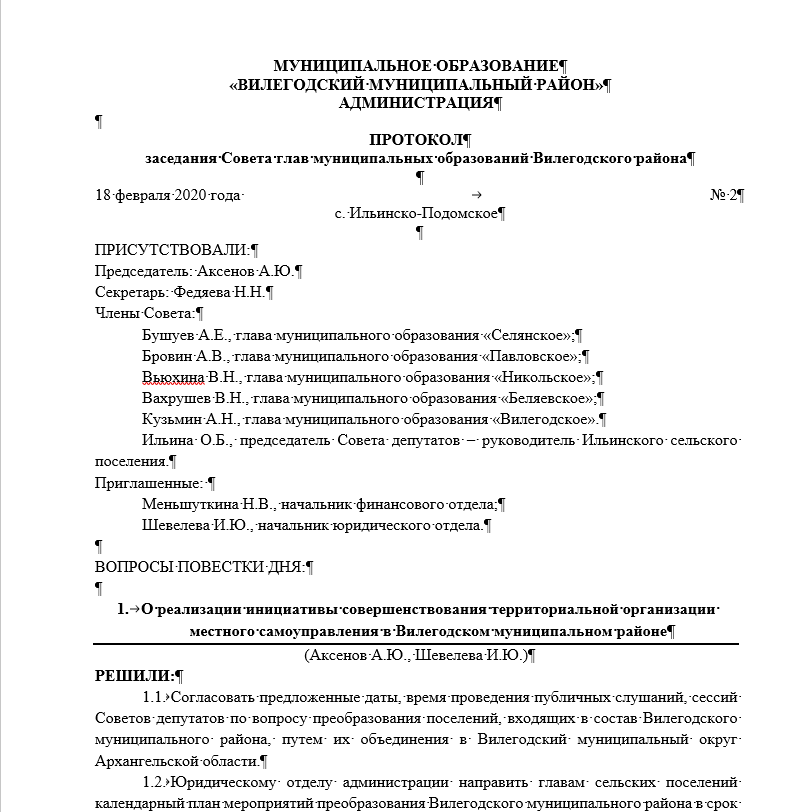 Основные задачи Территориального отдела
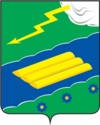 К основным задачам Территориального отдела относятся следующие.
Создание условий для организации досуга и обеспечения жителей услугами организаций культуры.
Обеспечение условий для развития физической культуры, школьного спорта и массового спорта, организация проведения официальных физкультурно-оздоровительных и спортивных мероприятий.
Организация и проведение мероприятий по работе с детьми и молодежью.
Участие в реализации мероприятий, направленных на социальную поддержку населения.
 Участие в реализации мероприятий, направленных на развитие институтов гражданского общества.
Участие в реализации мероприятий, направленных на комплексное развитие подведомственной территории.
Градостроительная деятельность в пределах полномочий, установленных законодательством.
Присвоение адресов объектам адресации, наименований элементам улично-дорожной сети и элементам планировочной структуры.
Организация электро-, тепло-, газо-, и водоснабжения населения, водоотведения, снабжения населения топливом в пределах полномочий, установленных законодательством.
Обеспечение нуждающихся в жилых помещениях малоимущих граждан жилыми помещениями, организация строительства и содержания муниципального жилищного фонда.
Работа с населением в сфере земельного законодательства и имущественных отношений.
Основные задачи Территориального отдела
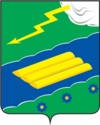 Дорожная деятельность в отношении автомобильных дорог местного значения в границах населенных пунктов и вне границ населенных пунктов.
Организация благоустройства территории, а также организация использования, охраны, защиты, воспроизводства лесов особо охраняемых природных территорий, расположенных в границах населенных пунктов.
Участие в организации деятельности по накоплению (в том числе раздельному накоплению), сбору, транспортированию, обработке, утилизации, обезвреживанию, захоронению твердых коммунальных отходов.
Создание условий для обеспечения жителей услугами связи и торговли.
Организация ритуальных услуг и содержание мест захоронения.
Обеспечение первичных мер пожарной безопасности в границах населенных пунктов.
Участие в предупреждении и ликвидации последствий чрезвычайных ситуаций.
Осуществление мероприятий по обеспечению безопасности людей на водных объектах, охране их жизни и здоровья.
Создание условий для деятельности народных дружин.
Содействие в развитии сельскохозяйственного производства, создание условий для развития малого и среднего предпринимательства.
Совершение нотариальных действий, предусмотренных законодательством, участие в работе административной комиссии Вилегодского муниципального округа.
Иные задачи, определенные нормативными правовыми и распорядительными актами Вилегодского муниципального округа.
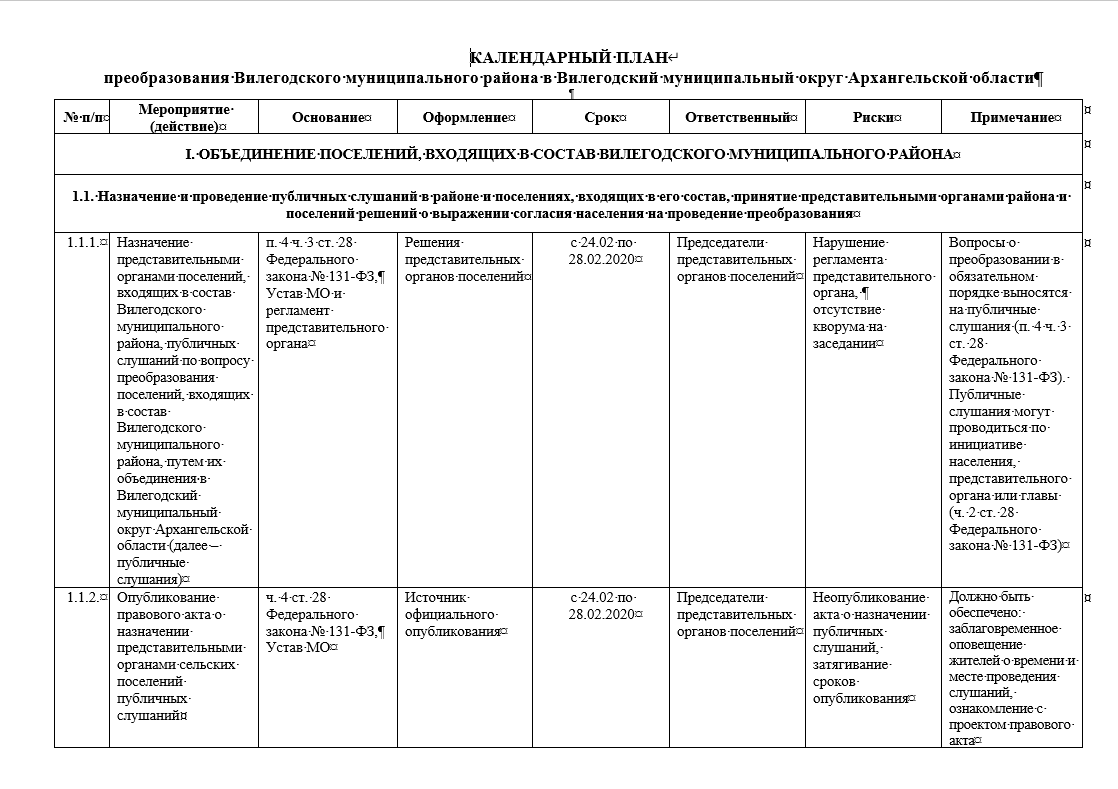 Основные задачи Территориального отдела
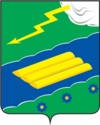 Проблемы в процессе преобразования
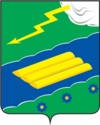 Положительные результаты преобразования
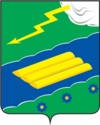 Отрицательные результаты преобразования (обманутые ожидания)
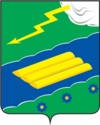 Реализация в 2021 году плана мероприятийпо социально-экономическому развитию Вилегодского муниципального округа
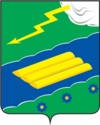